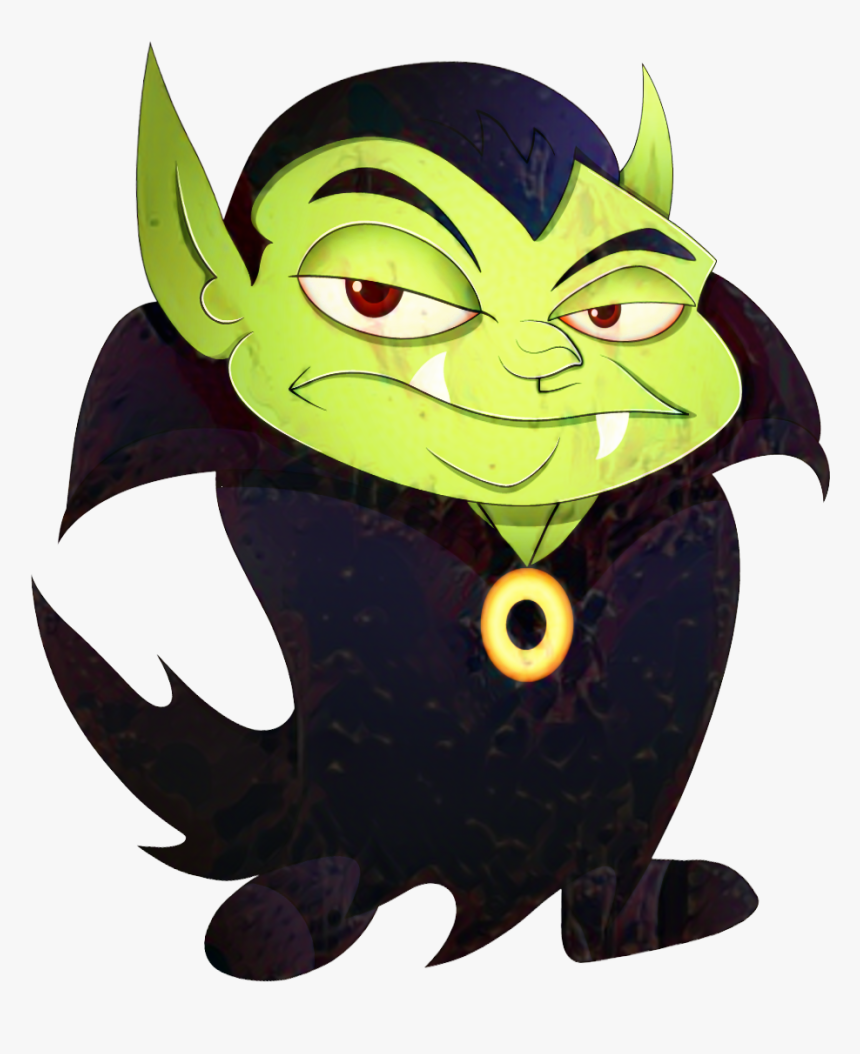 Heap
Kinda like vampires – 
where variables go to live forever (until you kill them!)
Outliving your scope:
What if you want variables to continue to exist after their normal scope?
What if you want variables from multiple functions to refer to the same variable?
Remember, global variables are evil. 
Hard to trace
Continue to exist from the beginning of execution to the end of execution – just wasting memory space!
Array issues:
What if we don’t know the size of the array when we write the code?
Maybe the array size is random
Maybe we’re reading in data from a file
We wouldn’t know how much space to set aside on the stack!!!
C++ would not like this – wants to be as efficient with setting aside memory as possible!
What if we want to create an array inside of a function and then have the array continue to exist after the function is done running?
Memory: Stack/Heap
Data (variables, parameters) is stored in two different types of memory: the stack, and the heap
Stack – we’ve talked about
controlled by compiler
We have no ability to control when things come into existence and when things leave the stack


Heap: This is memory we control!
We can explicitly (through coding) put variables on the heap
Where they continue to exist until we explicitly (through coding) delete them.
In c: malloc, calloc, free 
control when something comes into existence on the heap and when it leaves the heap
In c++: new, delete 
control when something comes into existence and when it leaves the heap
New – putting things on the heap!
Basics:
	new int;  //a completely useless statement as it stands now!
This:
Sets aside space on the heap for an int
Returns the address of that space on the heap
You can create something on the heap OF ANY TYPE!
(Boolean, string, float, char, ZooCreatures, Othello, Player, etc.)

NOTE step 2:  
It returns an address
WE MUST HAVE A VARIABLE TO HOLD THE ADDRESS!!
WE MUST KEEP TRACK OF THE ADDRESS
Or we have a variable on the heap, somewhere, but no ability to find it or access it.
Going with our undead analogy – purgatory??
New (puts things on the heap)
new int;  // Yeah, this sets aside space in heap memory for an int, but this is a 
		//totally pointless programming statement on its own
	_____________________________________________________

int *x;  // now we’ve created a variable that can hold an address – just a blank space, waiting for an address!
x = new int;  // now x points to (holds the address of) an int in memory (on the heap)
*x = 34;  // now the x points to 34; meaning that at the address x holds, there’s a 34 
NOTE: you can combine into one step:
int *x = new int;

What if there’s not enough space on the heap?
int *x;
if( !(x  = new int ))   {
		cout << "Error: out of memory." <<endl;   // checking to see if there’s space on the heap
		exit(1);
} //if
else  {
*x = 2;
} //else
Heap Variables: Primitive Types
Any variable on the heap continues to exist long after its scope would dictate.  
It is immortal!!!
WE MUST KEEP TRACK OF THE ADDRESS ON THE HEAP!
Or it will be stuck on the heap, but we won’t have the ability to find it
YEP!!!
int main() {
   int *add = func1();
   cout << *add << endl;
   return 0;
}
int *func1() {
   int *k = new int;
   *k = rand() %100;
   return k;  //returning address   //returning *k would return a 	  //copy of the random number
}
Now we are returning the address of k on the heap.  
The add pointer holds the returned address, so going to that address is where the random number is stored on the heap!
NOPE (but closer)
int main() {
   func1();
   cout << *k << endl;
   return 0;
}
void func1() {
   int *k = new int;
   *k = rand() %100;
   return;
}

K still exists after the end of the function, but we no longer have access to its address
So k is still on the heap, but no one knows where (it is garbage!)
NOPE:
int main() {
   func1();
   cout << k << endl;
   return 0;
}
void func1() {
   int k = rand() %100;
   return;
}

K sadly went out of scope memory and died in line 8, so it is moldy worm-eaten dust in line 3
Note: this isn’t a terribly useful example.  But it’s how to keep track of the address of a variable on the heap.  It’s more useful with class objects and arrays (coming up)
Heap Variables: Classes and Objects (and Structs)
MUST KEEP TRACK OF THE ADDRESS OF VARIABLES ON THE HEAP!!!
Class objects can be created on the heap.  
A pointer must hold the address of the object.
TO ACCESS FIELDS using a pointer, use ->
Class Objects
int main() {
     ZooCreature *animal = new ZooCreature;
     animal->firstname = “Gerald”;
     animal->lastname =“Giraffe”;  
     func1(animal);  
     cout << animal->firstname<<endl;  //April
     return 0;
}
void func1(ZooCreature *pet) {
     pet->firstname = “April”;
     return;
}

An object of type ZooCreature was created in the main function. Animal holds the address of the ZooCreature on the heap.  
The address is passed into the function, and *pet holds the address.
Notice the -> to access the fields – this is because pet and animal are pointers!
Class Objects
int main() {
    ZooCreature *animal = func1();
    cout << animal->lastname<<endl;
    return 0;
}
ZooCreature *func1() {
    ZooCreature *wombat =new ZooCreature;
    wombat->firstname = “Wendy”;
    wombat->lastname =“Wombat”;
   return wombat;
}

An object of type ZooCreature was created inside func1, and wombat holds its address on the heap.  The address is returned from the function, and animal now holds the address.
Notice the -> to access the fields – this is because wombat and animal are pointers!
Note: This we will use A LOT in this class!
Arrays and the heap:
Arrays get their own ppts (coming up)!
Stack vs Heap
Stack  (Memory)
Temporary memory storage for variables associated with each function
When a function is called – its variables are pushed onto the top of the stack
When the function ends – all of its variables are popped from the top of the stack
Stack grows and shrinks as function variables are pushed and popped
No need (or ability) to manage stack memory
Stack has size limits
Stack variables only exist while the function created is pushed on the stack
Nice and fast
Heap (memory in a different location)
not managed automatically
Larger than the stack
Variables in heap can be accessed globally (if we keep track of their address on the heap)
Slower to access 
Less efficient than the stack
Manually allocate space for variables on the heap and then free them when their use is done
Take-aways: